Môn : Toán
Bài 68: LUYỆN TẬP
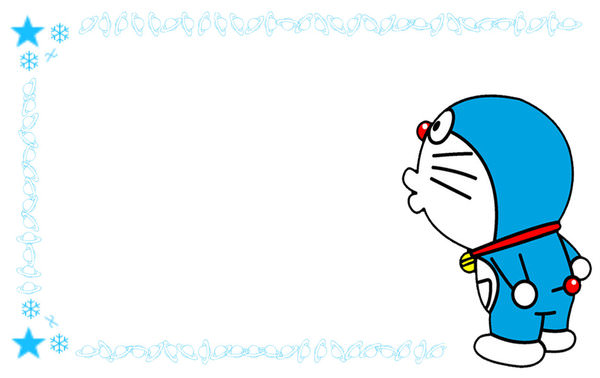 HOẠT ĐỘNG 1: KHỞI ĐỘNG
ĐỐ BẠN
HOẠT ĐỘNG 2: THỰC HÀNH
Điền số thích hợp vào ô trống
a)
b)
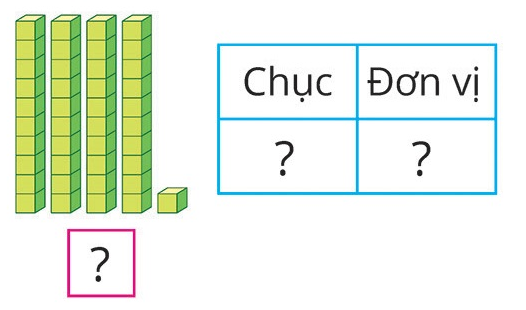 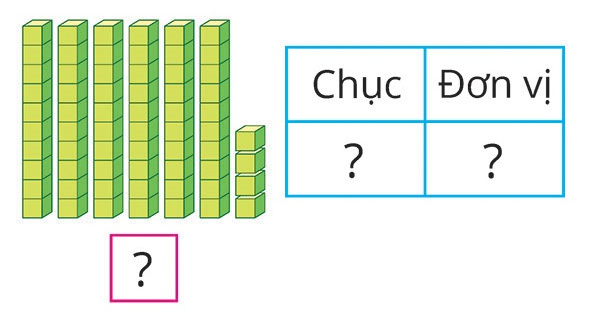 4
6
4
1
64
41
4
Điền số thích hợp vào ô trống
d)
c)
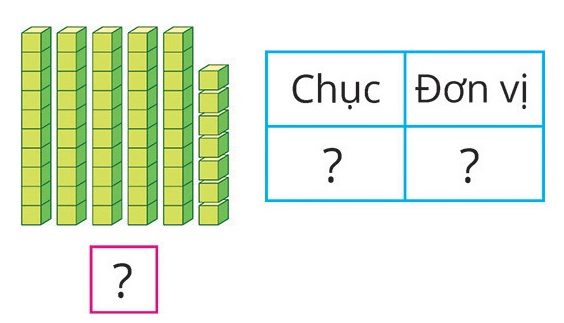 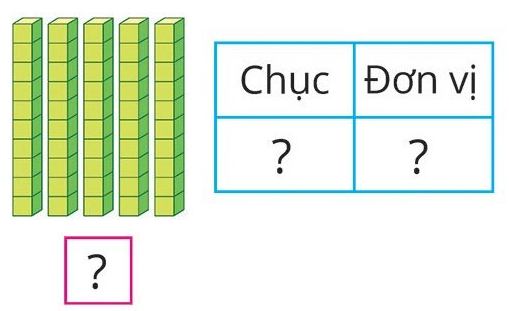 5
0
7
5
50
57
4
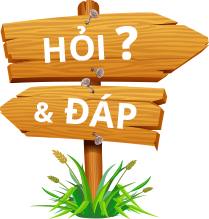 Số 27 gồm 2 chục và 7 đơn vị
Số 27 gồm mấy chục và mấy đơn vị?
Số 63 gồm 6 chục và 3 đơn vị
Số 63 gồm mấy chục và mấy đơn vị?
Số 90 gồm 9 chục và 0 đơn vị
Số 90 gồm mấy chục và mấy đơn vị?
Trò chơi : “ Tìm số thích hợp
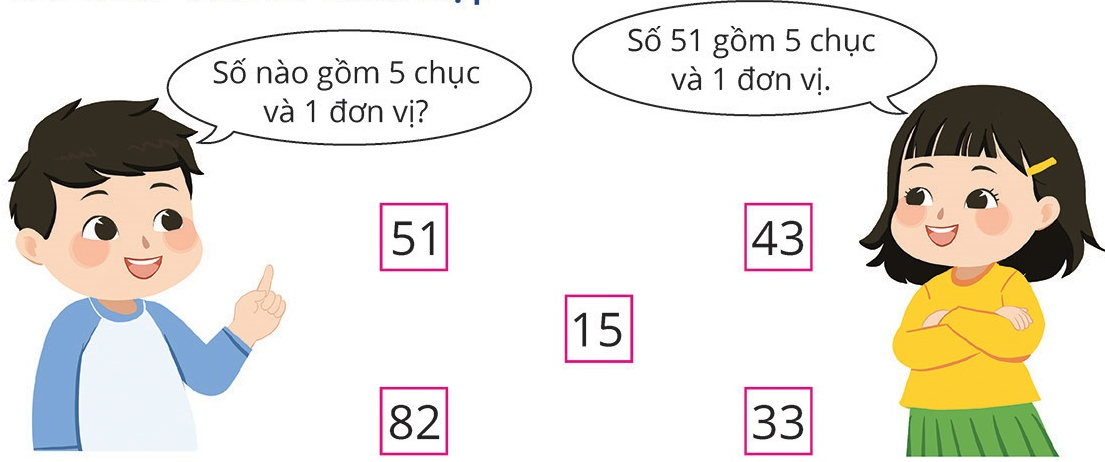 Điền số thích hợp vào ô trống?
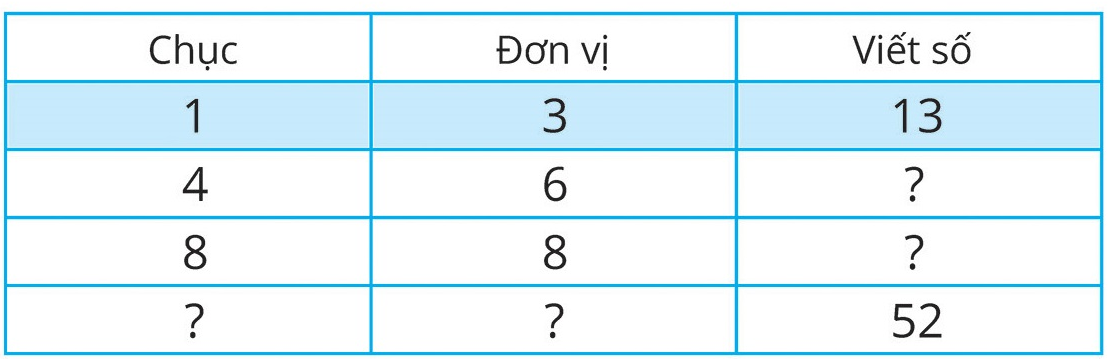 46
88
5
2
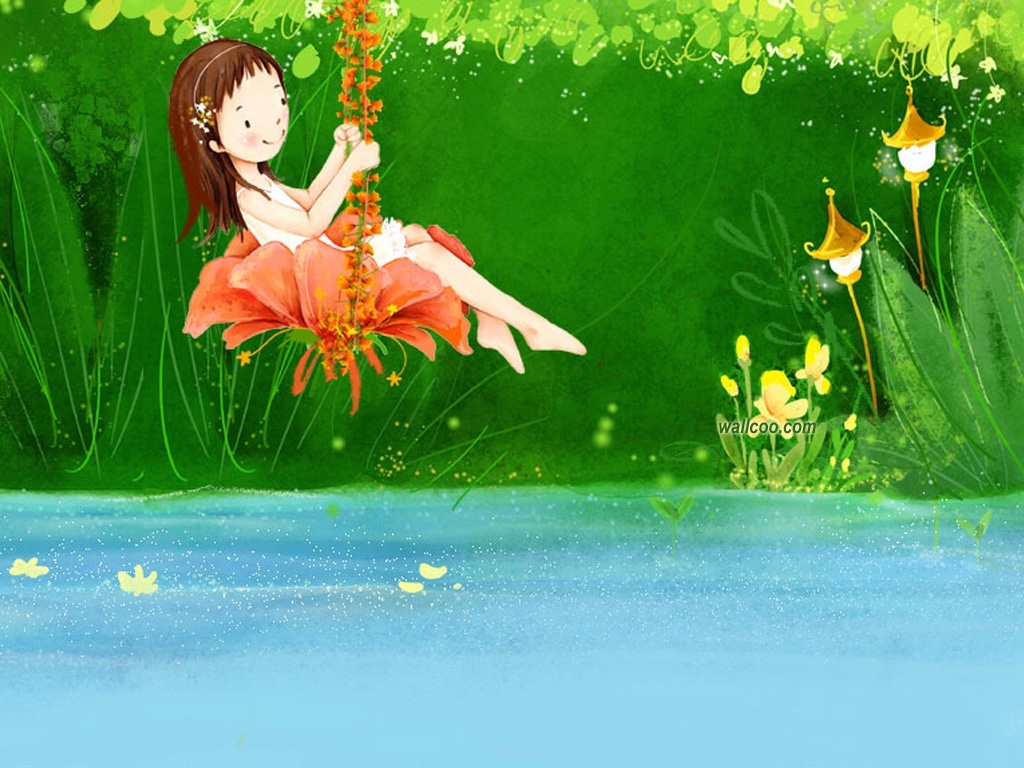 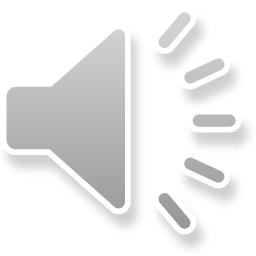 Thư giãn
HOẠT ĐỘNG 4: VẬN DỤNG
Xem tranh rồi đếm số quả mỗi loại?
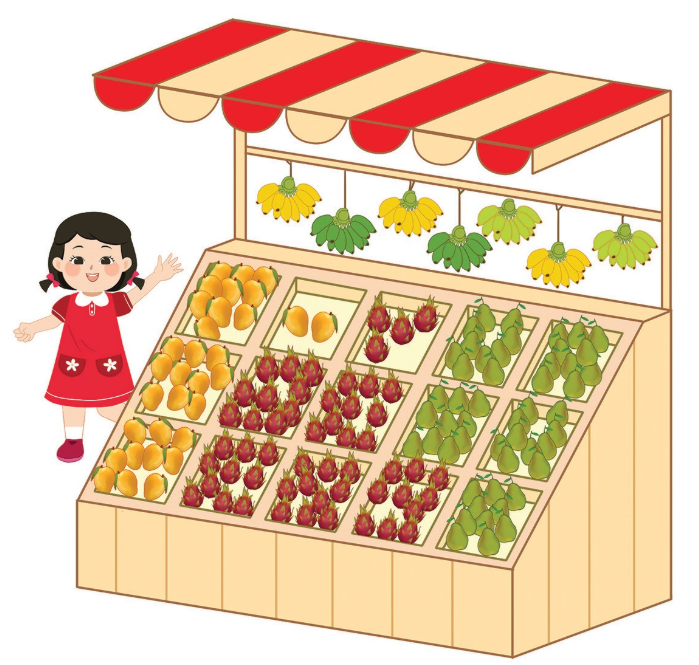 HOẠT ĐỘNG 5: CỦNG CỐ
Ô CỬA BÍ MẬT
2
1
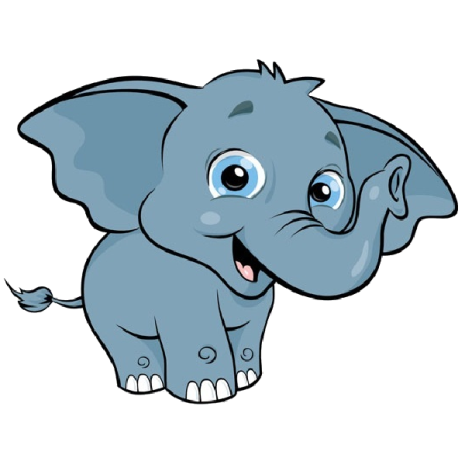 3
4
Ô số 1:
 Số 87 gồm mấy chục và mấy đơn vị?
Đáp án: Số 87 gồm 8 chục và 7 đơn vị
Ô số 2:
Xem tranh rồi đếm có bao nhiêu quả dâu?
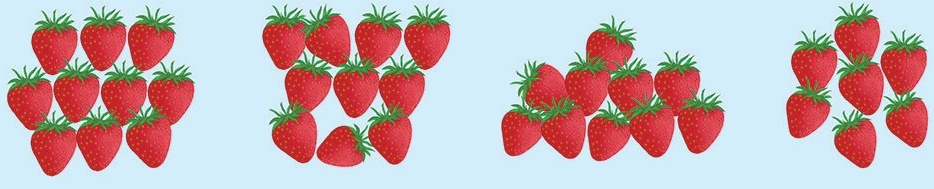 Đáp án: Có 37 quả dâu
Ô số 3:
Xem tranh rồi đếm có bao nhiêu quả trứng?
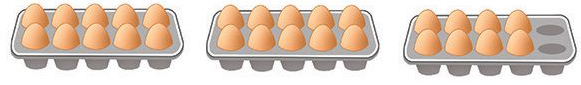 Đáp án: Có 28 quả trứng
Ô số 4:
Số có 4 chục và 5 đơn vị là số nào?
Đáp án: Số 45
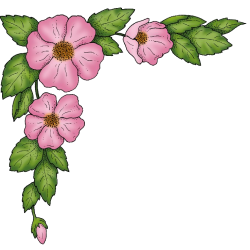 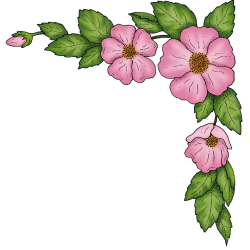 Dặn dò
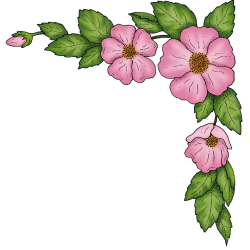 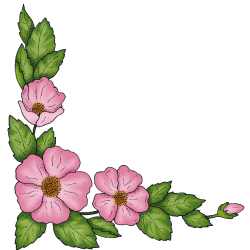 15
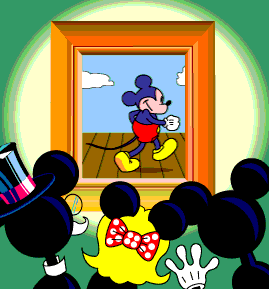 HẸN GẶP LẠI CÁC EM
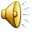 Chào tạm biệt!